المحاضرة الثانية
المقاولاتية
في القرن 16 و 17 كان ينظر إلى المقاولاتية باعتبارها مثل عملية إنشاء مؤسسة صغيرة، يقوم من خلالها الفرد بإدارة مجموعة من الأفراد، وبذلك اعتبر في تلك الفترة المقاول مثل صاحب المؤسسة الصغيرة، بعد ذلك جاءت عدة دراسات لتوضح أن العملية المقاولاتية تختلف عن إنشاء المؤسسة الصغيرة، اذ اصبحت العملية المقاولاتية تتضمن أبعاد جديدة مثل المخاطرة الإبداع وحالة اللايقين.
تذكير
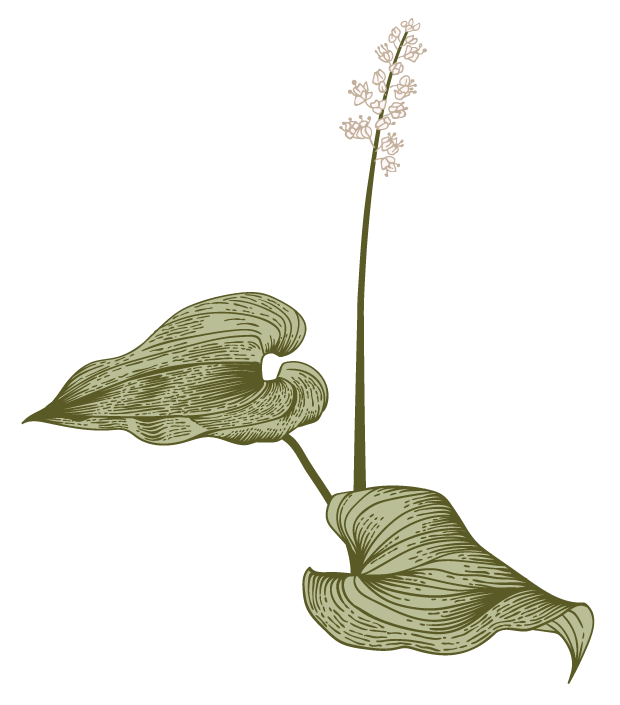 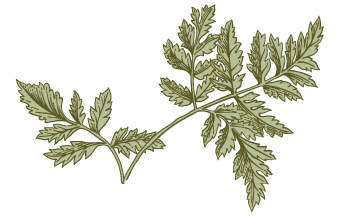 المقاولاتية
2
-حسب Schumpeter فان المقاولاتية هي قوة جارفة للتغير الإبداعي، ويسميها بالفوضى الخلاقة لأن المقاول يقدم منتج جديد بطريقة أعمال جديدة تقضي على المنتج القديم وطريقة الأعمال القديمة.
يرى Peter Drucker أن المقاولاتية هي أعمال تبحث عن التغيير تستجيب للتغير وترى التغيير كفرصة للقيام بالأعمال.
بری Fayolle أن المقاولاتية هي عملية خلق ثروة اقتصادية واجتماعية وهي تتسم بحالة اللايقين مع درجة عالية من المخاطر يشارك فيها المقاول ويتوجب عليه قبول  التغيير وتطوير سلوكات جديدة لاسيما قبول : التغيير وما يرتبط به من مخاطر
حسب ( Venkataraman ) تمثل المقاولاتية سلسلة من المراحل، يتم فيها اكتشاف فرص لخلق سلع و خدمات مستقبلية، يتم تقييمها واستغلالها
أما منظمة التعاون الاقتصادي والتنمية فهي تعرف المقاولاتية على أنها سيرورة ديناميكية لتحديد الفرص الاقتصادية، استغلالها لتطوير، إنتاج وبيع سلع وخدمات.
مفهوم المقاولاتية
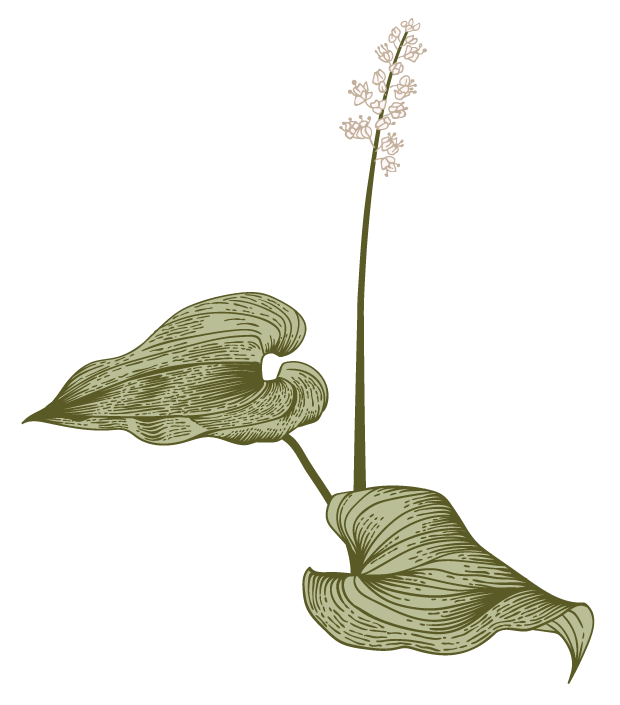 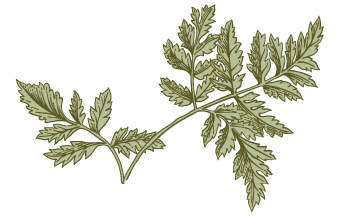 المقاولاتية
3
تقبل وتحمل المخاطر
اكتشاف واستغلال الفرص
انشاء مؤسسة
.
.
 
خلق قيمة
المقاولاتية
الابتكار
توفير الموارد المادية والمالية
Titre de la présentation
4
-الإبداع: تقديم منتج جديد بتطبيق تقنية جديدة باستخدام تكنولوجيا جديدة، دخول إلى سوق جديد تطوير تنظيم جديد لغرض إنتاج أو تعزيز منتج ما.
عملية إدارة الأعمال: بمعنى استخدام الموارد لإنتاج سلع أو خدمات قصد تحقيق الأرباح.
تحمل للمخاطر: بمعنى أن نتائج المشروع غير معروفة بشكل كبير، بالإضافة إلى وجود حالة اللايقين وما يدفع المقاول إلى القيام بهذه الأعمال في هذه الظروف هي رغبته في الابتكار وثقته في نفسه بمعرفة كيفية القيام بالأعمال.
من المفهوم
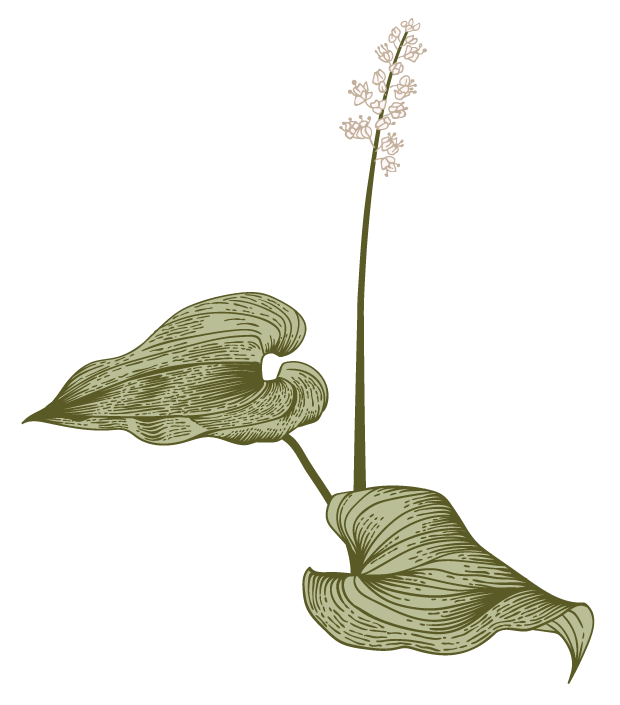 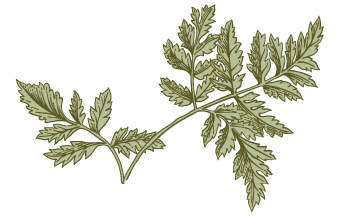 المقاولاتية
5
أولا:  المقاولاتية من وجهة نظر فرصة الأعمال
تركز على نقطتين –شخصية المقاول -الفرصة
ثانيا المقاولاتية من وجهة نظر خلق المنظمة 

ثالثا: المقاولاتية من وجهة نظر خلق القيمة

رابعا: المقاولاتية من وجهة نظر الإبداع
الاتجاهات المفسرة
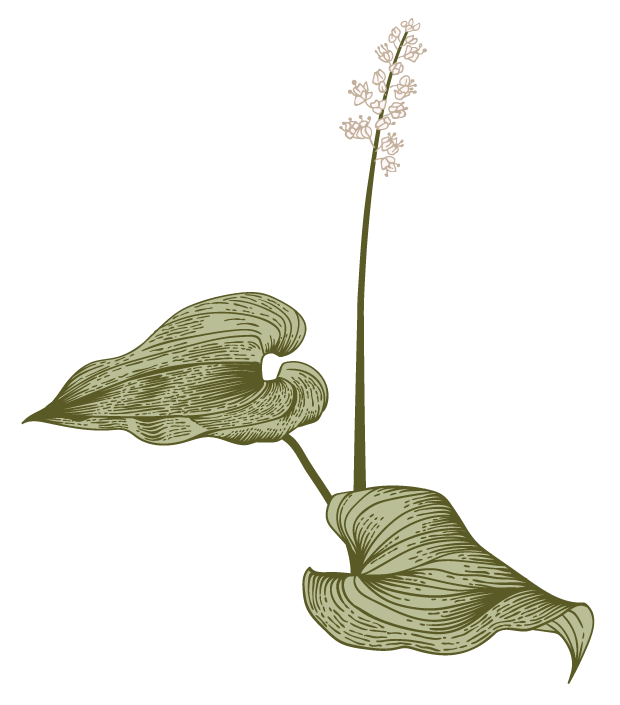 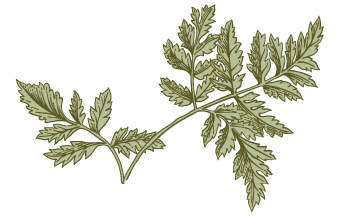 المقاولاتية
6
-تكون انطلاقا من شخصية المقاول
-البحث واكتشاف الفرص
فرصة الاعمال
منظور التفسير
-إيجاد منظمة او مؤسسة جديدة 
-تنسيق الموارد المختلفة
خلق المنظمة
المقاولاتية
-الفرد كفاعل أساسي لخلق القيمة من خلال الاستثمار 
-مجموعة النتائج المرضية
خلق القيمة
-الابداع التنظيمي، التكنولوجي ....الخ
الابداع
Titre de la présentation
7
أولا:  النظرية الوظيفية 


ثانيا النظرية العملياتية أو التشغيلية 


ثالثا:نظرية على الفرد الهادف لإنتاج المعرفة
النظريات المفسرة
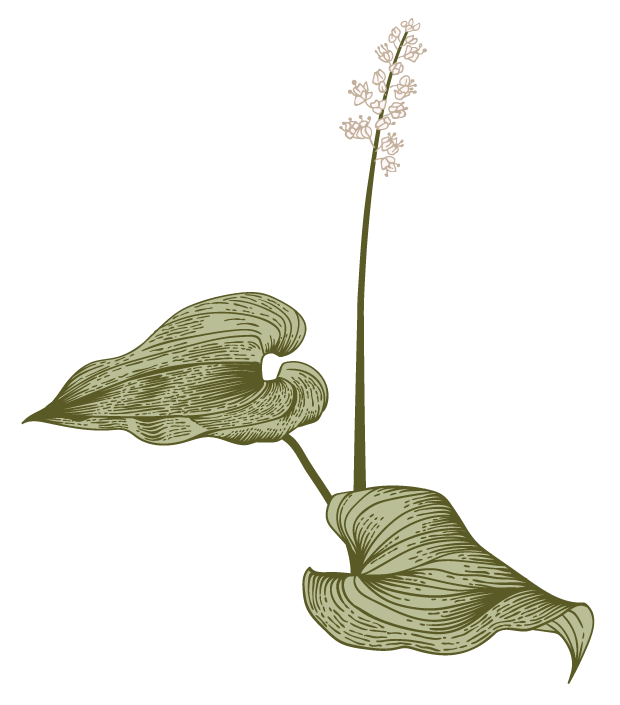 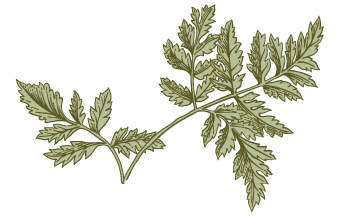 المقاولاتية
8
تتميز المقاولاتية مجموعة من الخصائص يمكن ايجازها فيما يلي:
-هي عملية انشاء مؤسسة غير نمطية تتميز بالإبداع سواء من خلال تقديم منتج جديد أو طريقة جديدة في عرض منتج أو خدمة ما او طريقة جديدة في التسويق والتوزيع.
-ارتفاع نسبة المخاطرة لأنها تقدم الجديد وما يرافقها من عوائد مرتفعة في حالة نفاد المنتج أو الخدمة الجديدة في السوق.
-تحقيق أرباح احتكارية ناتجة من حقوق الابتكار والتي تظهر في المنتج أو الخدمة المعروضة في السوق مقارنة بالمؤسسات النمطية التي تقدم منتجات وخدمات.
-الادراك الكامل للغرض (الحاجات، الرغبات المشاكل، التحديات والاستخدام الأفضل للموارد نحو تطبيق الأفكار الجديدة في المشاريع التي يتم التخطيط لها بكفاءة عالية.
-هي المحور الإنتاجي للسلع والخدمات التي تعود للقرارات الفردية الهادفة للبرح.
-هي مجموعة من المهارات الإدارية التي تركز على المبادرة الفردية بهدف الاستخدام الأفضل للموارد المتاحة والتي تتميز بنوع من المخاطر.
-الاستخدام الأمثل للموارد المتاحة بهدف تطبيق الأفكار الجديدة في المنظمات والتي يتمم التخطيط لها بكفاءة عالية.
خصائص المقاولاتية
Titre de la présentation
9
تبرز أهمية المقاولاتية من كونها القدرة على إيجاد وخلق سلوك اداري يهدف الى استثمار الفرص لتحقيق نتائج، فالمقاولاتية تتطلب وجود أشخاص مميزين ومبدعين ومغامرين لديهم القدرة على رؤية الفرص وتقسيمها:
الإبداع من أهم أسباب نجاح المشروع، فهو الذي يكسبه التميز ويمده طريق النجاح، ويقوم الإبداع على الابتكار وخلق الأفكار الجديدة والتغيير. 
المشاريع الجديدة تساهم في تنمية وتطوير الاقتصاد المحلي من خلال المكاسب المباشرة التي يحققها صاحب المشروع والغير المباشرة التي يكتسبها الاقتصاد المحلي. توفير
 فرص العمل: توفير مناصب العمل وتأمين مصادر الرزق، التقليل من العبي الملقى على الأفراد الباحثين.
أهمية المقاولاتية
Titre de la présentation
10
أشكال المقاولاتية
أشكال المقاولاتية
انشاء مؤسسة جديدة
المقاولة الداخلية
شراء عمل قائم
Titre de la présentation
11
النزعة المقاولاتية
القرار
مراحل المسار  المقاولاتي
التوجه المقاولاتي
السلوك  المقاولاتي
العمل المقاولاتي
Titre de la présentation
12
دالي سعيدة ​
Saida.dali90@ gmail.com
شكرا